CHÀO MỪNG CÁC BÉ ĐẾN VỚI HỘI THI 
BÉ KHỎE – BÉ KHÉO
CHÀO MỪNG CÁC BÉ ĐẾN VỚI HỘI THI 
BÉ KHỎE – BÉ KHÉO
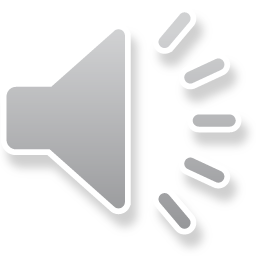